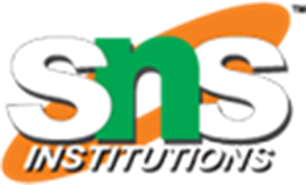 GRADE 1-EVS
TYPES OF FAMILIES



                                                                                   Presented by

.                                                                                                          B. Jehanya
                                                                                                         CLT Primary coordinator
                                                                                                             SNS Academy
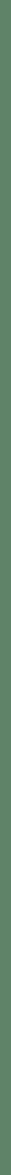 GRADE 1 / EVS / TYPES OF FAMILIES- NUCLEAR FAMILY / JEHANYA.B
05.08.2020
1
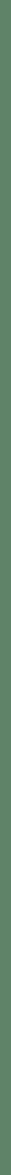 NUCLEAR FAMILY
When parents and their children live in a family, it’s called a nuclear family.
Only a few members live in a nuclear family.
It’s a small family.
GRADE 1 / EVS / TYPES OF FAMILIES- NUCLEAR FAMILY / JEHANYA.B
2/5
Nuclear families
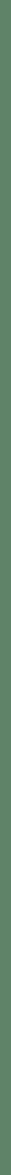 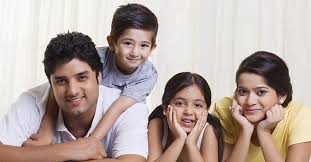 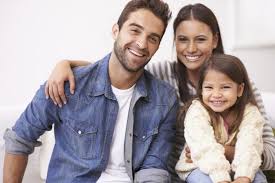 05/8/2020
3/5
GRADE 1/EVS/TYPES OF FAMILIES- NUCLEAR FAMILY / JEHANYA.B
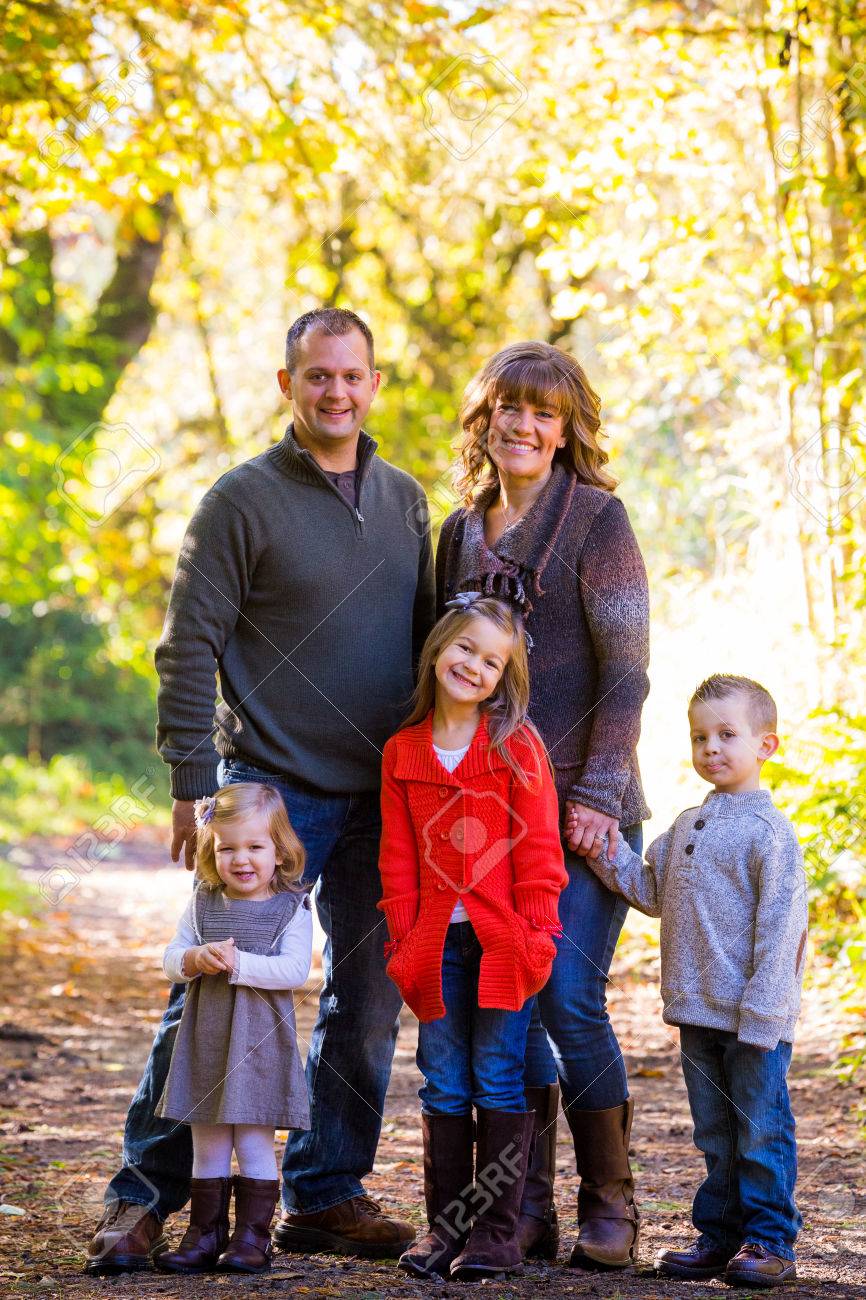 So, in a nuclear family :
Father and mother live with their  children.
4/5